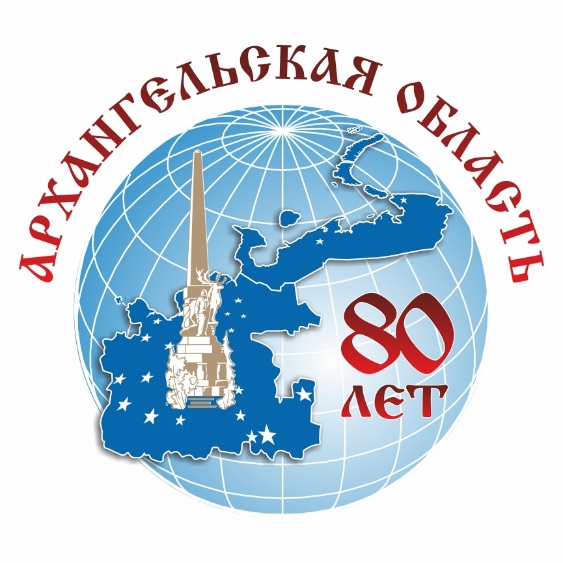 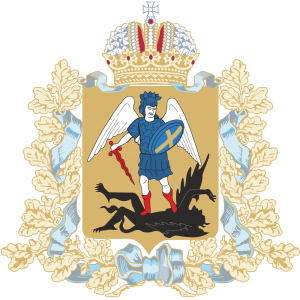 Вопросы законодательного регулирования, межведомственного взаимодействия, материально-технического  и кадрового обеспечения организации медицинского обслуживания в дошкольных образовательных организациях Архангельской области
Тюрикова Ольга Игоревна – заместитель министра – начальник управления организации здравоохранения Архангельской области
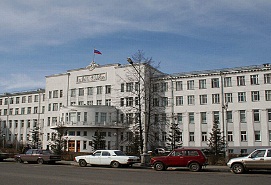 г. Архангельск
2
Приоритетные профилактические направления в интересах детей и подростков
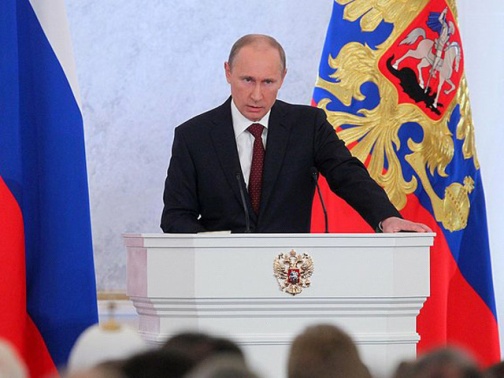 Указ Президента Российской Федерации
от 01.06.2012 № 761
«О Национальной стратегии действий в интересах детей на 2012 - 2017 годы»

«Сбережение здоровья каждого ребенка. В Российской Федерации должны приниматься меры, направленные на формирование у семьи и детей потребности в здоровом образе жизни, всеобщую раннюю профилактику заболеваемости, внедрение здоровьесберегающих технологий во все сферы жизни ребенка, предоставление квалифицированной медицинской помощи в любых ситуациях.»
Указ Президента Российской Федерации от 09.12.2007 № 1351
«Концепция демографической политики 
Российской Федерации на период до 2025г.» 
Перед органами государственной власти поставлена стратегическая задача сохранения здоровья нации, снижения уровня смертности, увеличения продолжительности жизни людей и преодоления демографического спада в стране
Указ Президента Российской Федерации от 07.05.2012 № 599 
«О мерах по реализации государственной политики в области образования и науки»

Указ Президента Российской Федерации
от 07.05.2012 № 597 «О мероприятиях по реализации государственной социальной политики»
Распоряжение Правительства Российской Федерации
 от 11 июня 2013 года № 962-р
Стратегия развития индустрии детских товаров на период до 2020 года 
Цель - обеспечение качества, безопасности и доступности продукции для детей путем создания в России конкурентоспособной, устойчивой и структурно сбалансированной индустрии детских товаров.
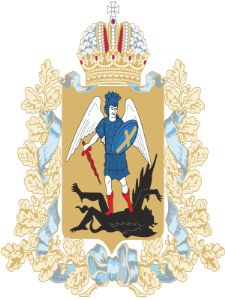 Архангельская область
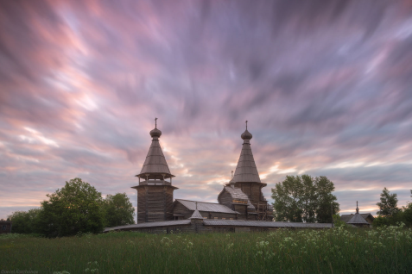 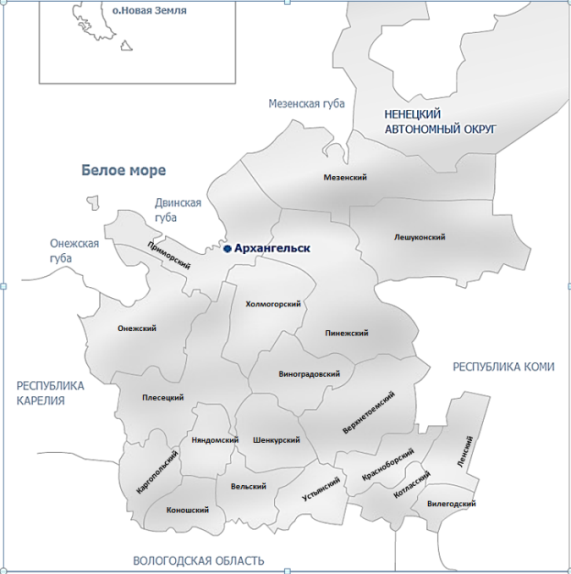 Общая площадь –  413,2  тыс. кв. км (без НАО )
на 01.01.2017 г. населения  всего 1 121 813   чел.
городское 877 123 чел. (77,6%)
сельское: 253 117 чел. (22,4%)
Территории Архангельской области в составе Арктической зоны РФ: Новая Земля, Земля Франца-Иосифа, районы: Мезенский, Приморский, Онежский, МО «Город Архангельск», «Город Новодвинск», «Северодвинск».
Население – 652 867 чел. (01.01.2016) ≈ 28,2 % населения Арктической зоны РФ
Площадь    – 187 754,3 кв. км ≈ 5 % площади Арктической зоны РФ
6 городских округов;
 19 муниципальных районов;
226 муниципальных образований;
 Соловецкие острова, острова Новая Земля и Земля Франца Иосифа
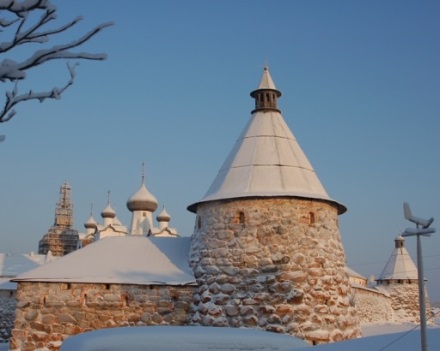 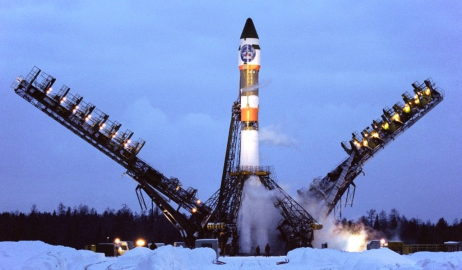 Особенности:
- низкая плотность населения (2,74   чел/кв. км (без НАО)
- наличие водных преград
- удаленность от ближайшей медицинской организации
транспортная доступность, в том числе состояние дорог
недостаточное покрытие территории связью
Особенности расположения населенных пунктов Архангельской области
по отношению к ближайшей медицинской организации
[Speaker Notes: Дополнить 2015 год Укомплектованность средним медперсоналом детских ЛПУ – не понятно, что показывать????]
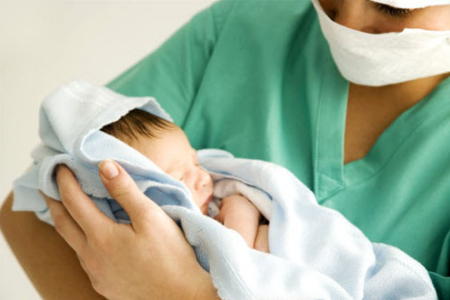 Динамика основных демографических показателей Архангельской области
Рождаемость и смертность  населения (на 1000 жителей)
Территория 
с низкой рождаемостью:
 10,0 – 14,9
АО остается  
территорией  
с низкой рождаемостью:
-1,8%
Архангельская область, 2016 год
Рождаемость  11,8
Смертность  13,6
Естественный прирост – 1,8
ЧИСЛЕННОСТЬ ДЕТСКОГО НАСЕЛЕНИЯ  (ТЫСЯЧ ЧЕЛОВЕК)
ДИНАМИКА ОБЩЕЙ ЗАБОЛЕВАЕМОСТИ ДЕТЕЙ 

Архангельской области
Рост общей заболеваемости детского населения за 18 лет почти в 2 раза
Структура общей заболеваемости детей от 0 до 14 лет (2016, в %)
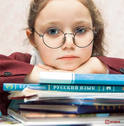 [Speaker Notes: Дополнить 2015 и заменить структуру на 2015г., если можно – буквы расплывчатые – заменить.  Заболеваемость 0-14 лет – 3298,6 и 15-17 лет – 3027,5 – поменять не смогли!!!!.]
ПРОФИЛАКТИЧЕСКАЯ РАБОТА СРЕДИ ДЕТСКОГО НАСЕЛЕНИЯ АРХАНГЕЛЬСКОЙ ОБЛАСТИ  2016
Осмотрено: 
161089 (74,4%) профилактические осмотры; 
 2 183  (100%) дети-сироты и находящихся в ТЖС;
 2 647  (100%)дети, оставшихся без попечения родителей, приняты под опеку
Целевой показатель на 2016 год – 95% охват детского населения
РЕЗУЛЬТАТЫ ДИСПАНСЕРИЗАЦИИ,
ПРОФИЛАКТИЧЕСКИХ ОСМОТРОВ 2016
№ 1346н
115 937 заболеваний 
1 чел. = 1,3 болезни
№ 72н
7916 заболеваний
1 чел. = 3 болезни
№ 216н
5 688 заболеваний
1 чел. = 2 болезни
Нормативно-правовые акты, регулирующие организацию медицинской помощи в образовательных учреждениях
Приказ МЗ РФ от 05.11.2013 № 822н «Об утверждении Порядка оказания медицинской помощи несовершеннолетним, в том числе в период обучения и воспитания в образовательных организациях»
Приказ МЗ РФ от 21.12.2012 № 1346н «О Порядке прохождения несовершеннолетними медицинских осмотров, в том числе при поступлении в образовательные организации и в период обучения в них»
Приказ МЗ РФ от 21.12.2012 № 1348н «Об утверждении Порядка прохождения несовершеннолетними диспансерного наблюдения, в том числе в период обучения и воспитания в образовательных учреждениях»
Постановление Правительства АО от 27.12.2016 № 533-пп «Об утверждении территориальной программы государственных гарантий оказания гражданам медицинской помощи в Архангельской области на 2017 год и на плановый период 2018 и 2019 годов»
Постановление Главного санитарного врача РФ от 15.05.2013 № 26                             «Об утверждении СанПиН 2.4.1.3049-13 «Санитарно-эпидемиологические требования к устройству, содержанию и организации режима работы дошкольных образовательных организаций»
Медицинские кабинеты дошкольных образовательных организаций
Медицинская помощь оказывается в 341 медицинском кабинете, имеющем лицензию на осуществление медицинской деятельности, а также в государственных  медицинских организациях в рамках договора о сотрудничестве.

(Типовой договор разработан МЗ АО, согласован с МОиН АО, Управлением Роспотребнадзора по АО)
Расчет количества медицинских работников в дошкольных образовательных организациях:

Врач-педиатр (фельдшер) на 180-200 несовершеннолетних в детских яслях; 400 несовершеннолетних в детских садах.

Медицинская сестра (фельдшер) на 100 воспитанников ДОУ.
9
ДИНАМИКА ФИЗИЧЕСКИХ ЛИЦ
врачей первичного звена
Численность мед. персонала в образовательных учреждениях
ДИНАМИКА ОБЕСПЕЧЕННОСТИ
врачами первичного звена на 10 тыс. населения
[Speaker Notes: Дополнить 2015 год Укомплектованность средним медперсоналом детских ЛПУ – не понятно, что показывать????]
Организация медицинской помощи обучающимся в образовательных организациях
11
Виды медицинской помощи, которые характерны для образовательных организаций
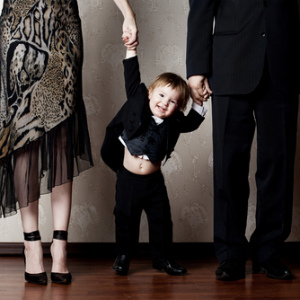 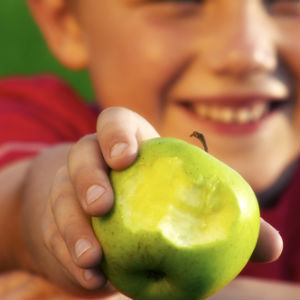 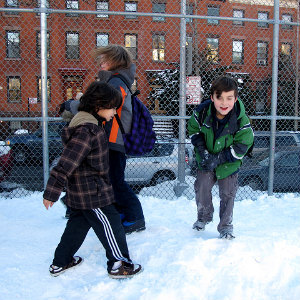 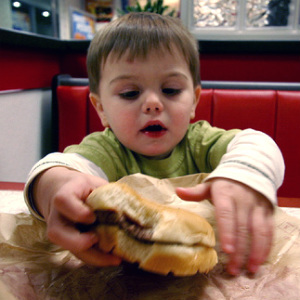 12
Взаимодействие при оказании медицинской помощи обучающимся
Медицинские 
организации
Образовательные организации
Управление 
Роспотребнадзора
КДН и ЗП,
 ПДН
Органы опеки 
и попечительства
Органы 
социальной защиты 
населения
Органы 
внутренних 
дел
Отдельные положения нормативно правовых актов
?
СанПиН 2.4.1.3049-13
 контроль за пищеблоком и питанием детей
№ 822н
 участие в контроле за соблюдением сангиг. требований, в том числе питанием
№ 822н
 положение № 5
О деятельности врача по гигиене детей и подростков!!
(специальность медико-профилактическое «Дело»)
СГМУ – 114 человек (1-6 курс)
Выпуск 2017 года – 15 человек, из них 4- в ординатуру по эпидемиологии 11-врачи общей гигиены или врачи - эпидемиологи
14
Мероприятия по улучшению медицинского обслуживания обучающихся и воспитанников
Продолжить оказание медицинской помощи несовершеннолетним, в том числе в период обучения и воспитания в образовательных организациях в соответствии с приказом Минздрава России от 05.11.2013 № 822н при взаимодействии образовательных и медицинских организации в рамках договоров о сотрудничестве;
	Организация проведения несовершеннолетним ежегодных медицинских осмотров, в том числе при поступлении в образовательные учреждения и в период обучения в них, в целях раннего (своевременного) выявления патологических состояний, заболеваний и факторов риска их развития, а также в целях формирования групп состояния здоровья и выработки рекомендаций для несовершеннолетних, в соответствии с приказом Минздрава России от 21.12.2012 N 1346н;
	Профилактическая работа по формированию здорового образа жизни в том числе на базе Центра медицинской профилактики, Центров здоровья, школ семейного здоровья (конференции, лекции, семинары, родительские собрания, конкурсы, спортивно-информационные мероприятия в образовательных организациях, социальные проекты, распространение печатной продукции)
Предложения в проект
Министерству здравоохранения Архангельской области проработать вопрос об утверждении нормативного правового документа, регламентирующего условия организации оказания медицинской помощи несовершеннолетним, в том числе в период обучения в образовательных организациях (ОО), включая определение медицинских организаций, оказывающих МПСП несовершеннолетним в период обучения  
Руководителям государственных медицинских организаций         Архангельской области:
Обеспечить оказание медицинской помощи в ОО в соответствии с ПГГ и Порядком оказания медицинской помощи несовершеннолетним, в том числе в период обучения.
Определить ответственное лицо (с дублером) за организацию МП обучающимся, предоставить данные об ответственном, в администрацию ОО.
организовать расстановку медицинских работников в ОО   с учетом численности несовершеннолетних, максимально исключив дублирование работы врача и медицинской сестры.
Рекомендовать главам муниципальных районов и городских округов в соответствии с законом Архангельской области от 18.03.2013 № 629-38-ОЗ «О реализации государственных полномочий Архангельской области в сфере охраны здоровья граждан» в целях создания условий для привлечения кадров рассмотреть вопрос установления мер социальной поддержки для медицинских работников медицинских кабинетов ОО.
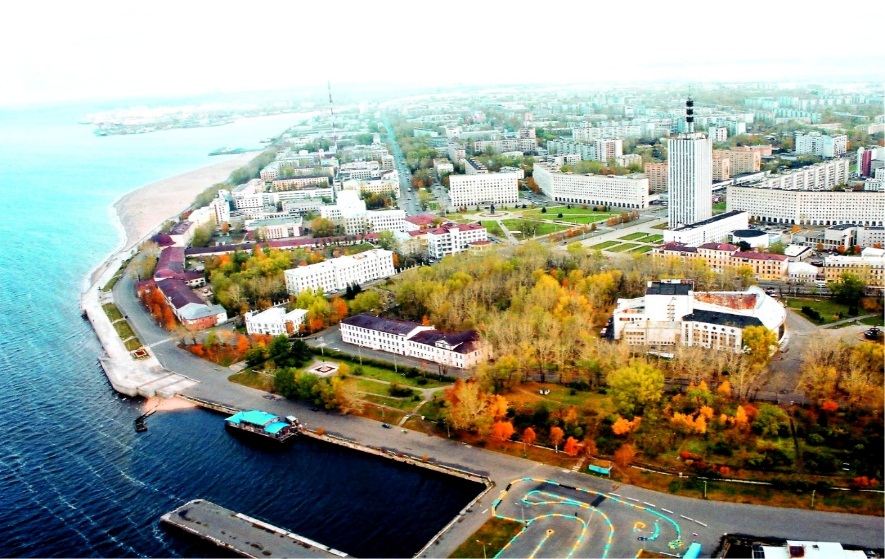 Для ребенка сделано недостаточно, если не сделано все возможное.
                                 Януш Корчак